Web Design et Ébriété
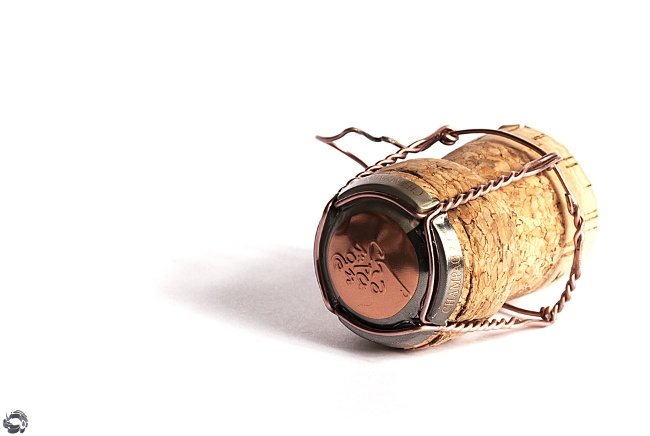 Quelques bonnes pratiques à partager avec modération
@OlivierNourry – Paris Web 2014
[Speaker Notes: Crédit Photo: https://www.flickr.com/photos/faberzeus/4655745123/]
Une méthodologie rigoureuse
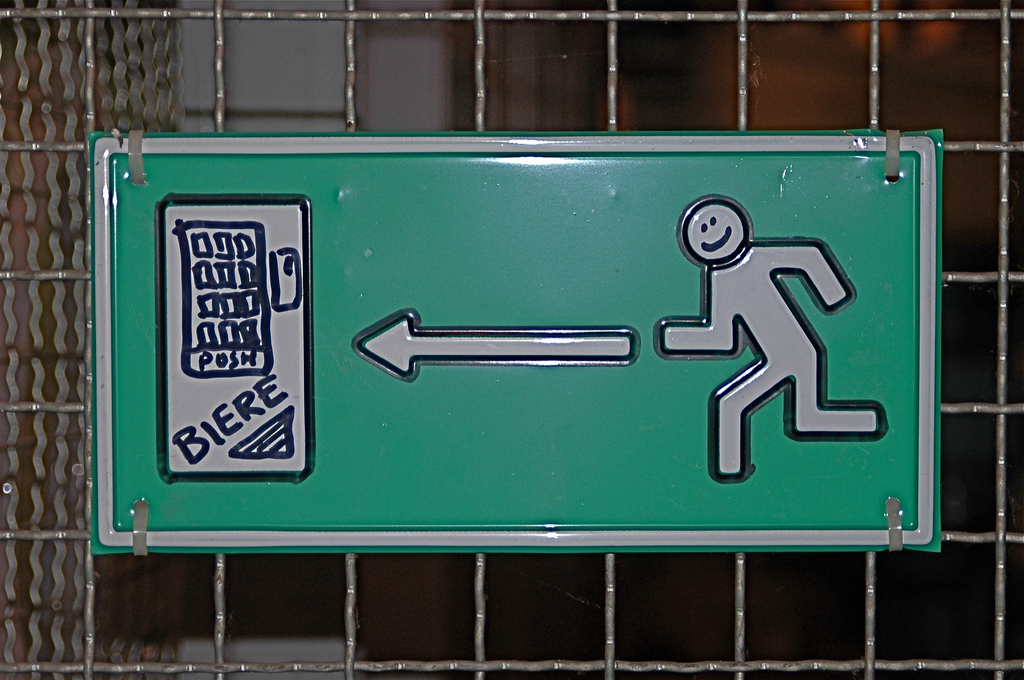 @OlivierNourry – Paris Web 2014
[Speaker Notes: Crédit photo: https://www.flickr.com/photos/vin60/2457376508/]
Caractériser l’utilisateur
Deux grands critères
Le degré d’ébriété
Le sexe
@OlivierNourry – Paris Web 2014
[Speaker Notes: Crédit photo: https://www.flickr.com/photos/vin60/2457376508/]
4 typologies d’utilisateurs
Le Mec Bourré
La Fille Pompette
Le Mec Déchiré
La Meuf Complètement Torchée
@OlivierNourry – Paris Web 2014
[Speaker Notes: Crédit photo: https://www.flickr.com/photos/vin60/2457376508/]
Le Mec Bourré
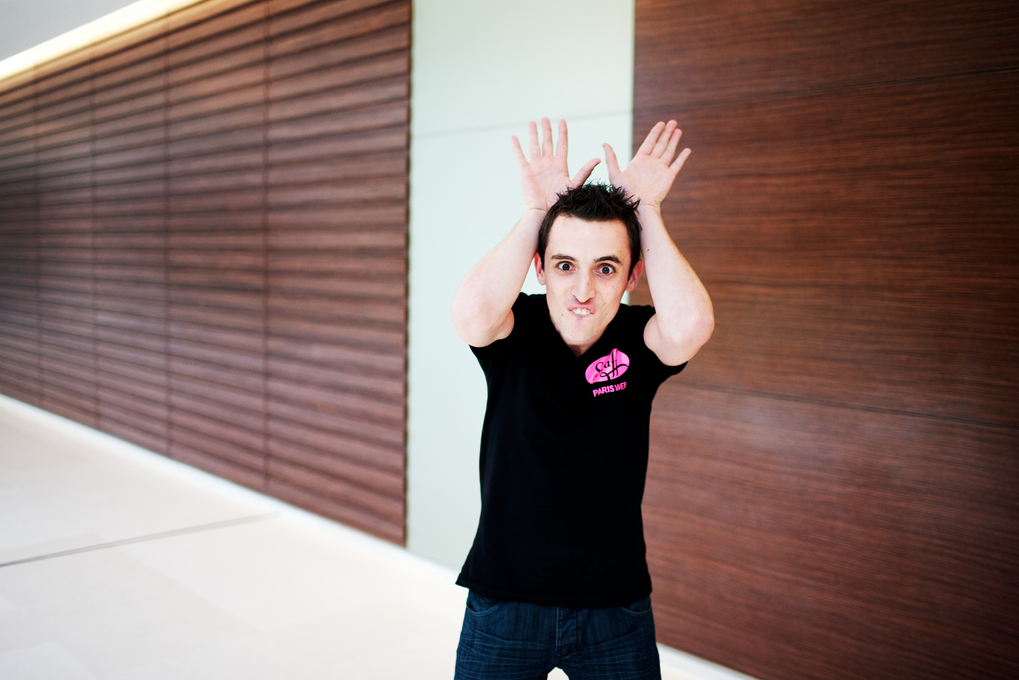 @OlivierNourry – Paris Web 2014
[Speaker Notes: Crédit photo: https://www.flickr.com/photos/takeasip/5098985107/ avec l’aimable autorisation du Mec en question]
Principale difficulté
Reconnaître le Mec Bourré
Webcam
Micro
@OlivierNourry – Paris Web 2014
[Speaker Notes: Crédit photo: https://www.flickr.com/photos/vin60/2457376508/]
BP #1: commandes vocales implicites
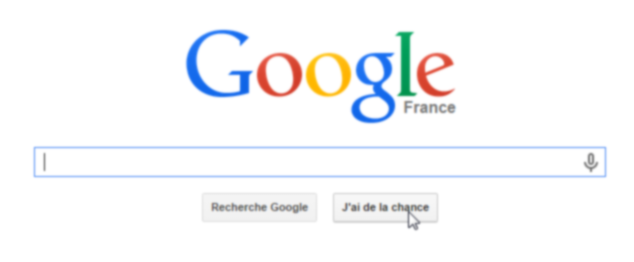 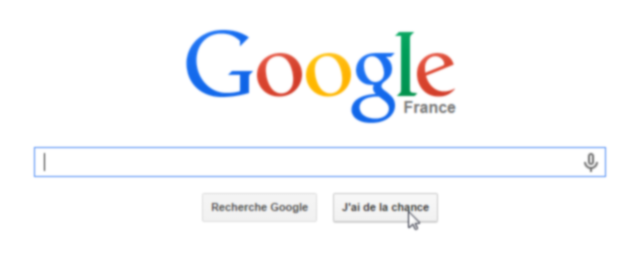 @OlivierNourry – Paris Web 2014
[Speaker Notes: Crédit photo: https://www.flickr.com/photos/vin60/2457376508/]
BP #2: retour à la home
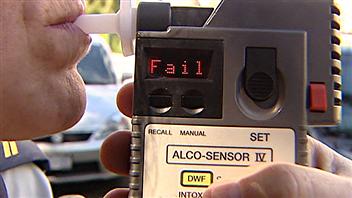 Utiliser uniquement:
Taxi
Ou Capitaine de Soirée
@OlivierNourry – Paris Web 2014
[Speaker Notes: Crédit photo: https://www.flickr.com/photos/vin60/2457376508/]
Opportunités e-commerce
Exploiter les spécificités du Mec Bourré
Surestime son pouvoir d’achat
Mémoire à court/moyen terme lacunaire
 Accélérateur de ventes
@OlivierNourry – Paris Web 2014
[Speaker Notes: Crédit photo: https://www.flickr.com/photos/vin60/2457376508/]
Mesure de prudence élémentaire
Ne surtout pas oublier la clause de Désengagement et Transfert de Compétences à l’Utilisateur
@OlivierNourry – Paris Web 2014
[Speaker Notes: Crédit photo: https://www.flickr.com/photos/vin60/2457376508/]
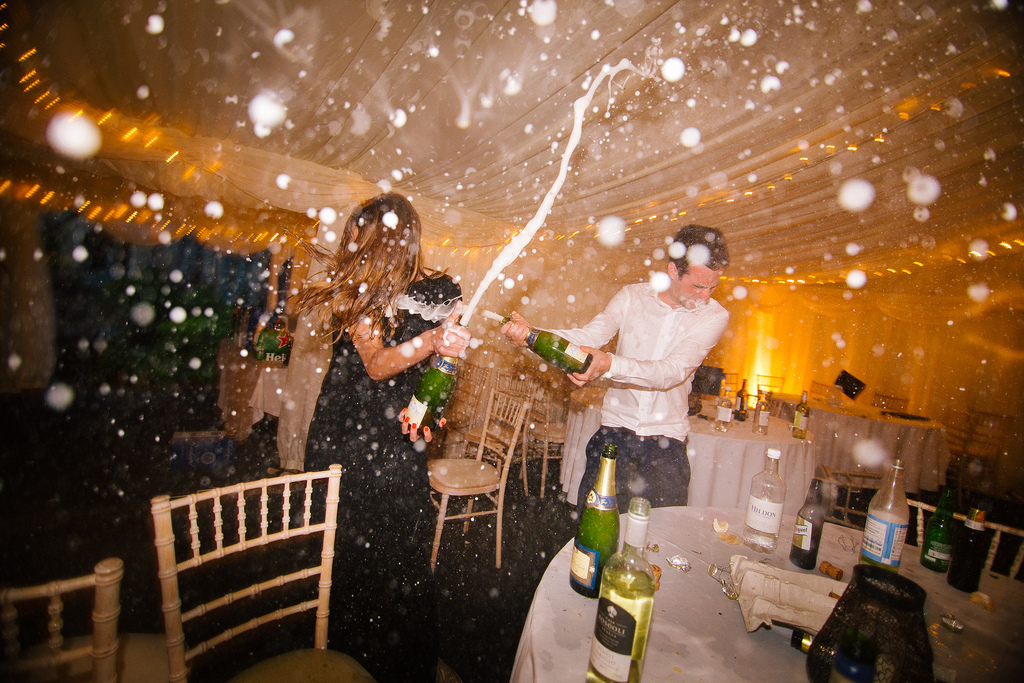 Merci de votre attention!
@OlivierNourry – Paris Web 2014
[Speaker Notes: Crédit photo: https://www.flickr.com/photos/acearchie/9117466297/]